In the name ofgod
Prospect 3
Lesson 1
By Ali Tahmasebi
9oom.rozblog.com/
راهنمایی
این پاورپینت به صورت کلیکی طراحی نشده است برای جابجایی بین اسلاید ها از نشانک ها استفاده کنید.یا به فهرست برگشته و به بخش مورد نظر بروید.
این پاورپینت فقط بر روی powerpoint 2010 و بالا تر از آن به خوبی اجرا می شود.
برای تهیه این فایل زحمات زیادی کشیده شده است لطفا از کپی کردن بدون ذکر منبع آن بپرهیزید.
9oom.rozblog.com
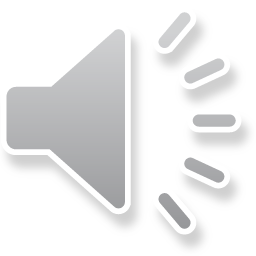 Conversation
Key Language
Vocabulary
Grammar
Language Melody
contents
Conversation
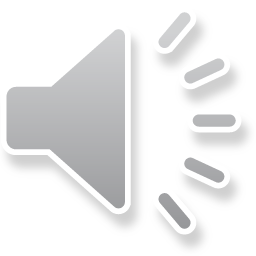 Listen to the conversation between two cousins.
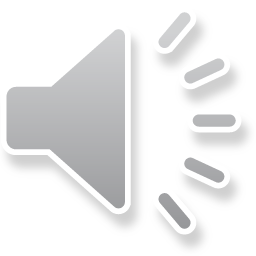 9oom.rozblog.com
Ehsan: Who is your best friend at school? 
Parham: Reza. 
Ehsan: What’s he like? 
Parham: Oh, he is really great! He’s clever and kind. 
Ehsan: Is he hard-working too? 
Parham: Yes! And he’s always very helpful. 
Ehsan: How? 
Parham: He always helps me with my lessons.
Key Language
Vocabulary
Grammar
Language Melody
Listen to the examples. Then ask and answer with a friend.
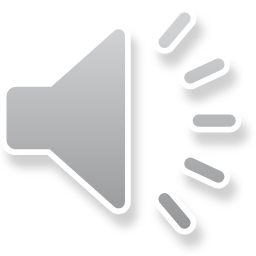 Are you hard-working?
 Is he clever? 
Is Zahra talkative? 
Are they neat? 
Are they upset?
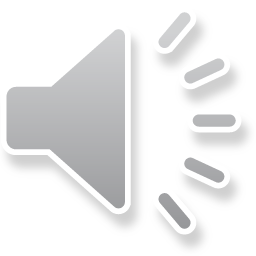 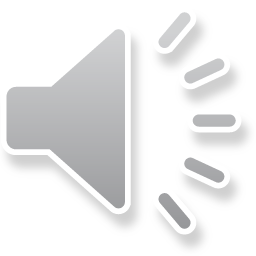 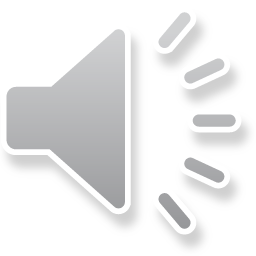 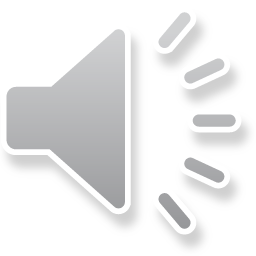 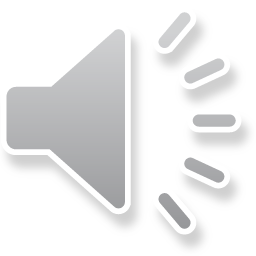 Yes, I am. 
Yes, he is. 
No, she isn’t. 
Yes, they are. 
No, they’re not.
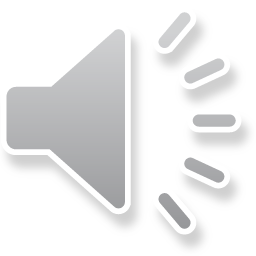 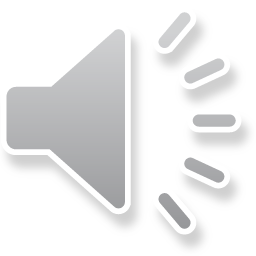 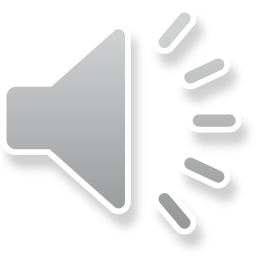 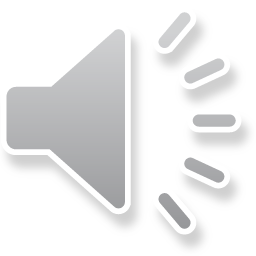 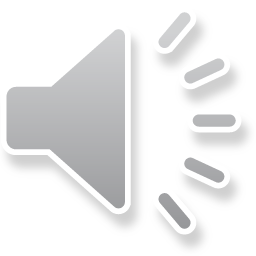 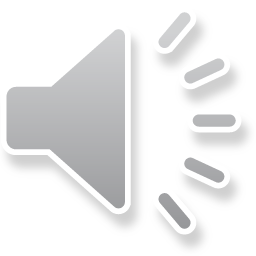 Key Language
9oom.rozblog.com
Conversation
Vocabulary
Grammar
Language Melody
Listen to the examples. Then ask and answer with a friend.
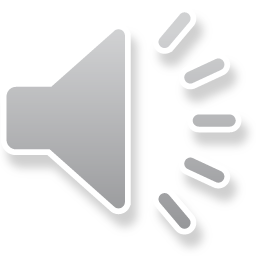 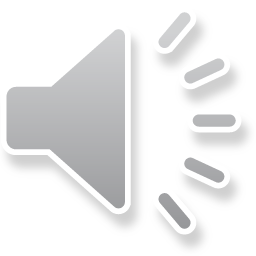 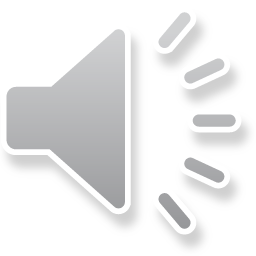 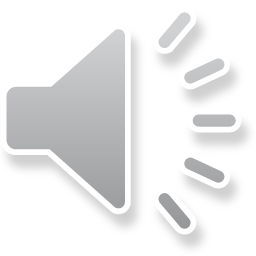 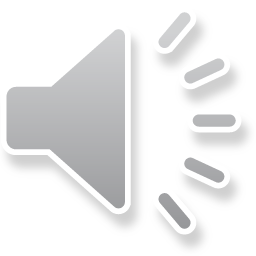 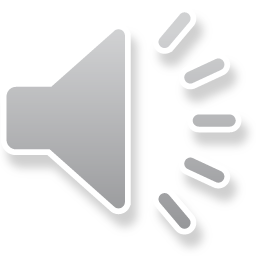 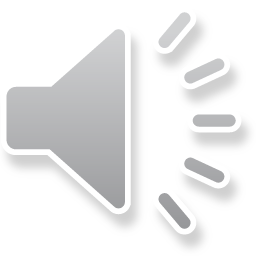 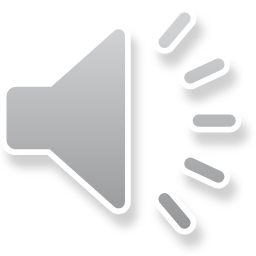 What’s your friend like? 
What’s your mother like?
What’s he like?
What’s she like? 
What are you like? 
What are they like?
He’s very funny. 
She’s very kind and patient. 
He is quiet. 
She is clever. 
I’m a bit serious. 
They are very kind.
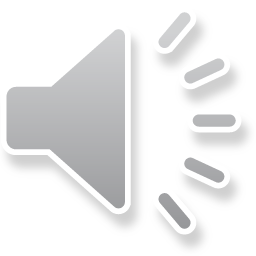 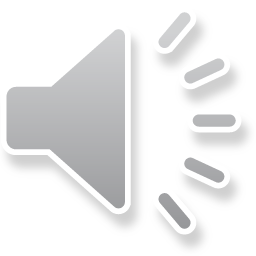 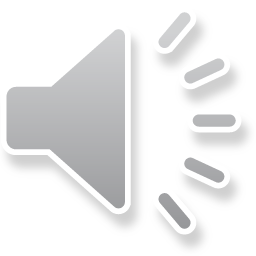 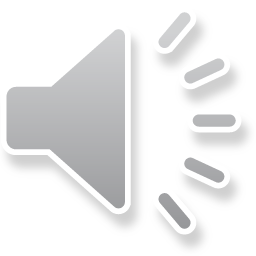 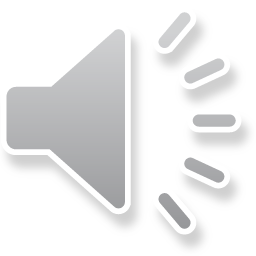 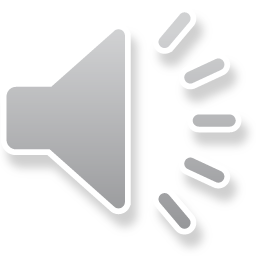 Key Language
9oom.rozblog.com
Conversation
Vocabulary
Grammar
Language Melody
back
next
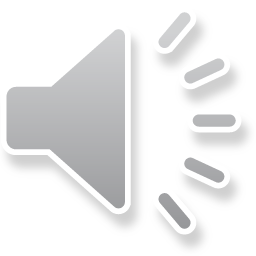 Lesson 1 Personality
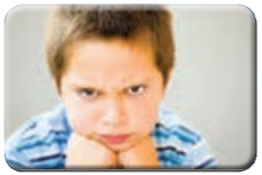 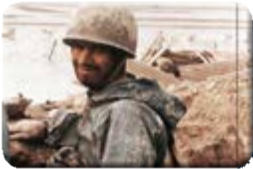 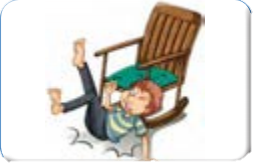 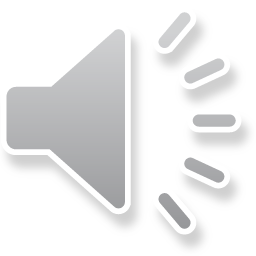 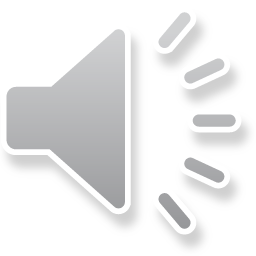 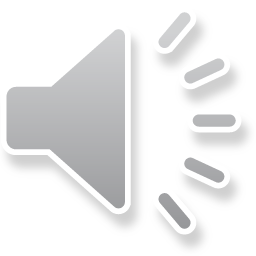 9oom.rozblog.com
a brave soldier
a careless man
an angry kid
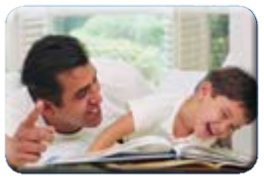 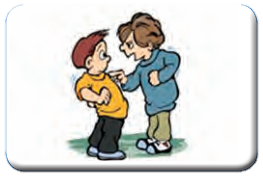 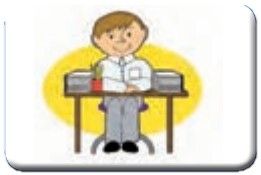 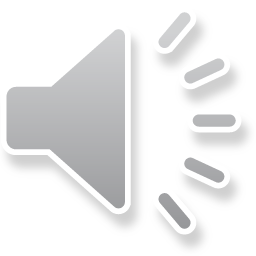 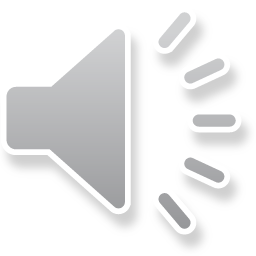 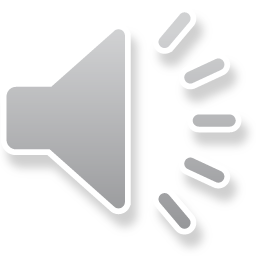 a cruel boy
a funny story
a neat person
Vocabulary
Photo Dictionary
Language Melody
Vocabulary
Grammar
Key Language
back
next
Lesson 1 Personality
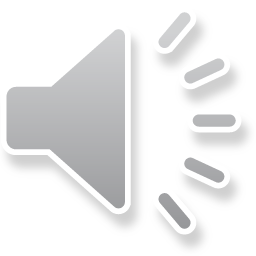 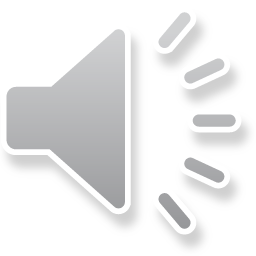 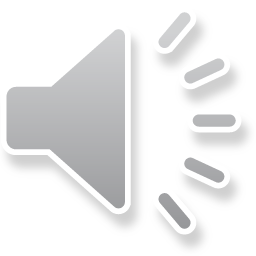 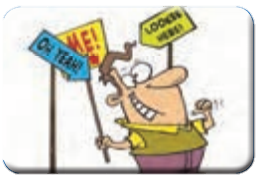 9oom.rozblog.com
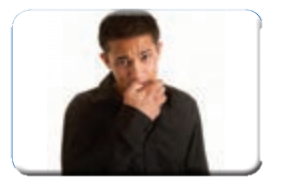 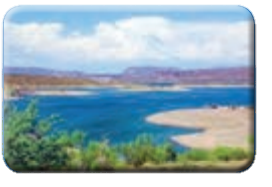 a selfish person
a pleasant environment
a nervous boy
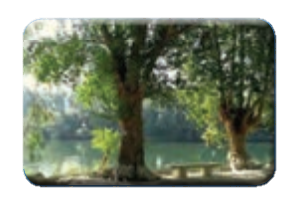 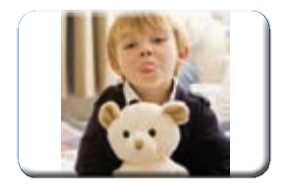 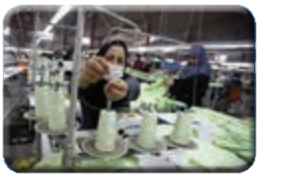 a quiet place
a hard-working worker
a rude kid
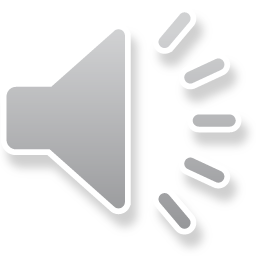 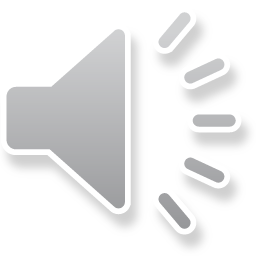 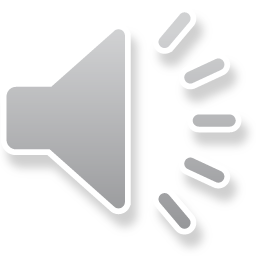 Vocabulary
Photo Dictionary
Language Melody
Vocabulary
Grammar
Key Language
back
next
Lesson 1 Personality
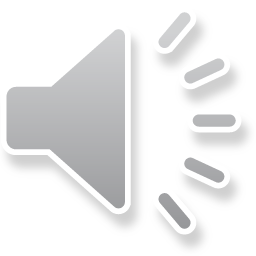 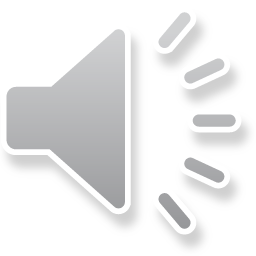 9oom.rozblog.com
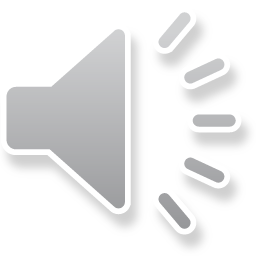 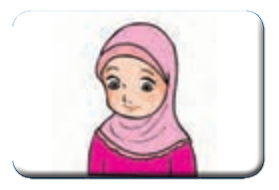 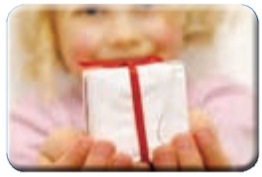 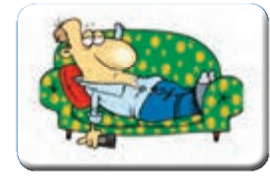 a lazy person
a shy girl
a generous girl
More words
Vocabulary
Photo Dictionary
Language Melody
Vocabulary
Grammar
Key Language
Grammar
“to be” verbs
I am not talkative. = I’m not talkative. 
He is not shy. = He’s not shy. = He isn’t shy. 
They are not rude. = They’re not rude. = They aren’t rude.
9oom.rozblog.com
Key Language
Vocabulary
Conversation
Language Melody
Listen to the conversation and pay attention to the intonations of “affirmative” sentences.
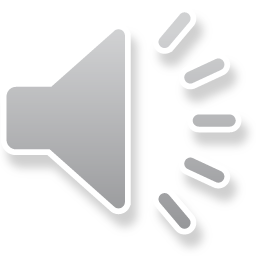 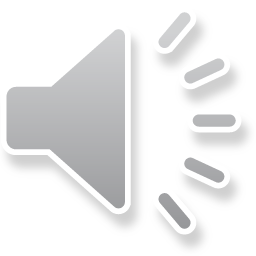 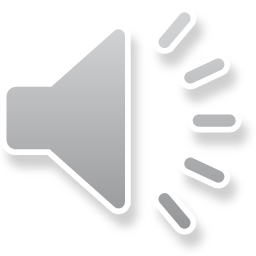 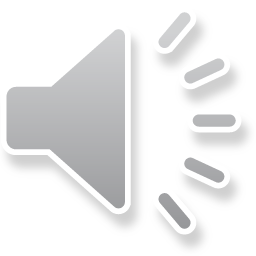 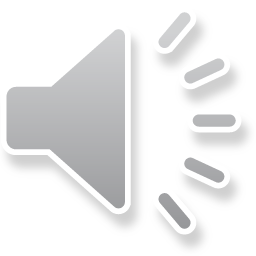 Teacher:  Farzaneh is a clever student. Everybody likes her. 
Samira: Yes. I know. She is also very helpful. 
Teacher: Well, you can ask her for help. 
Samira: Ok, I’ll ask her to help me with my English.
Language Melody
9oom.rozblog.com
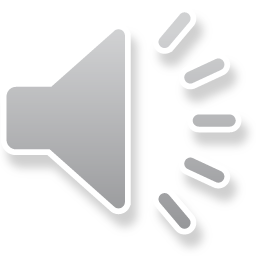 Key Language
Vocabulary
Grammar
Conversation